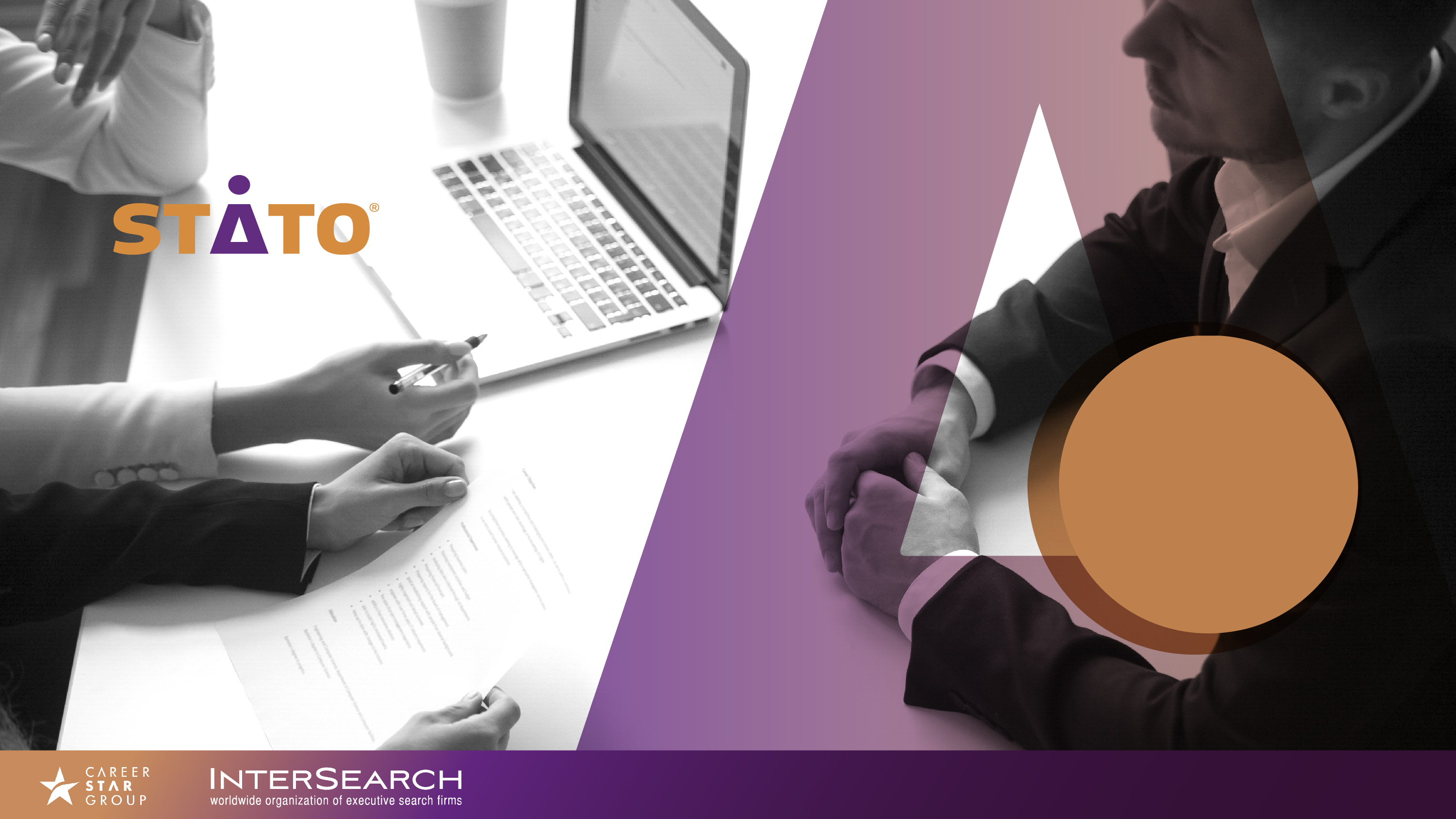 Transição     
de Carreira
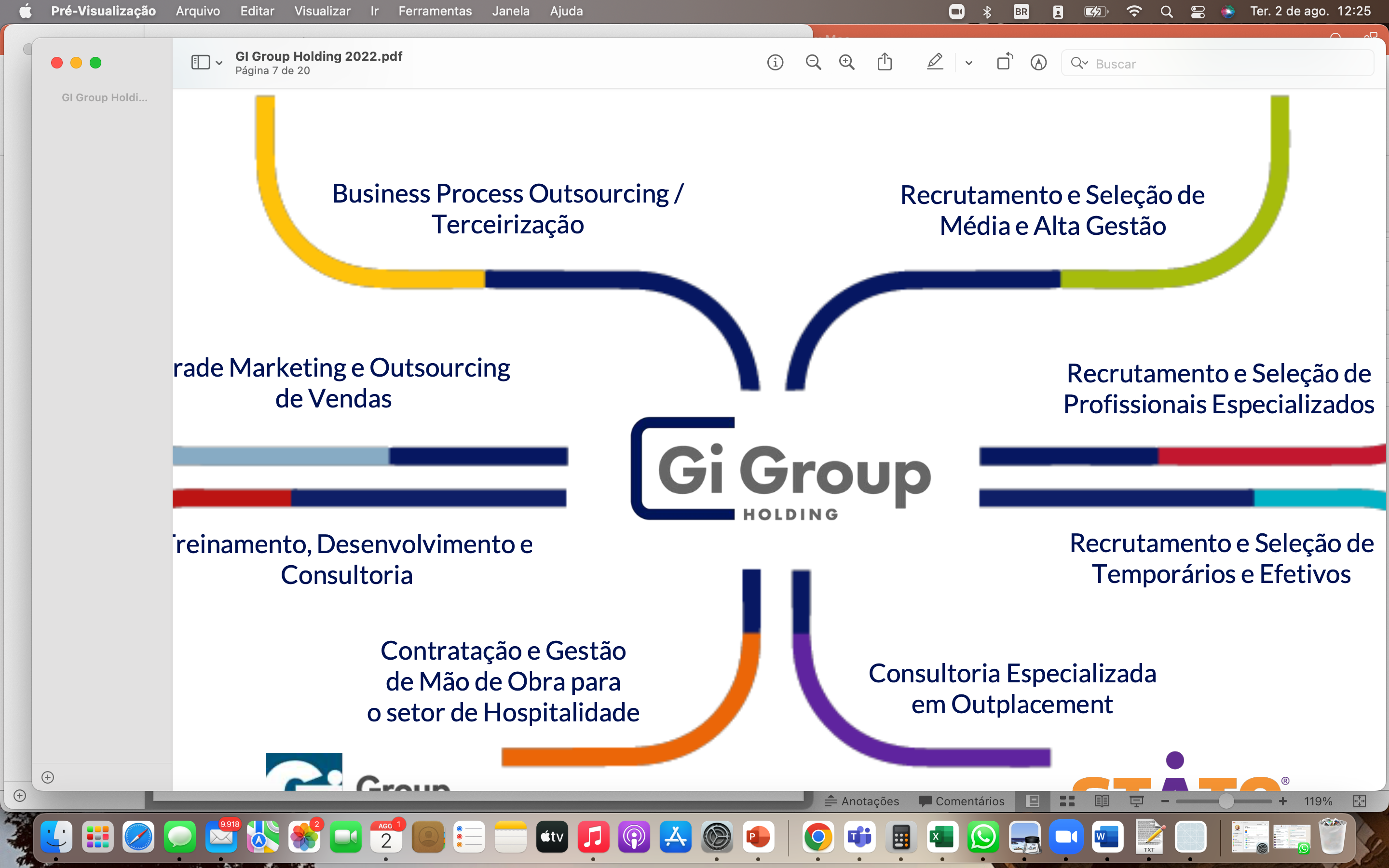 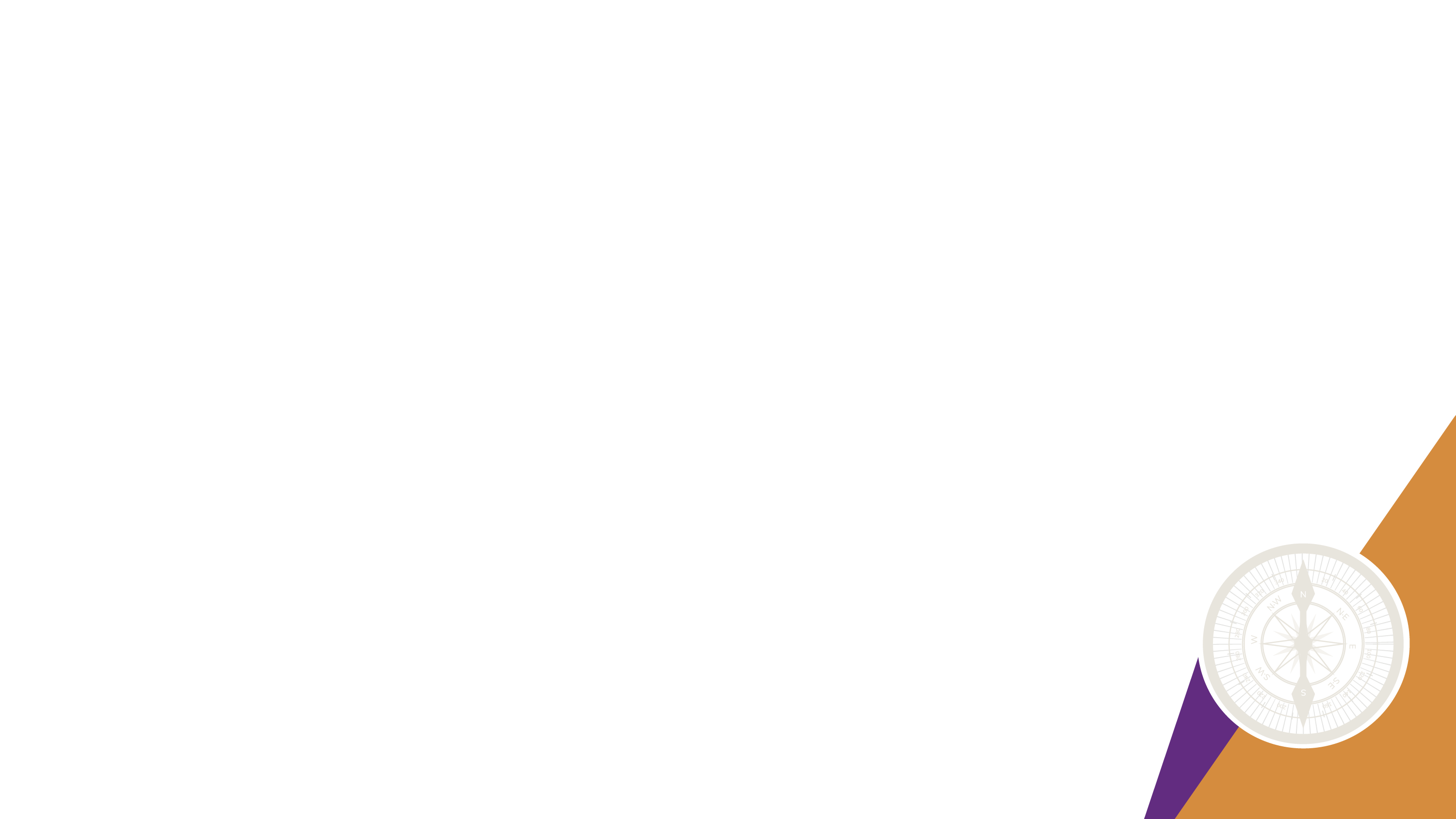 Novembro de 2022
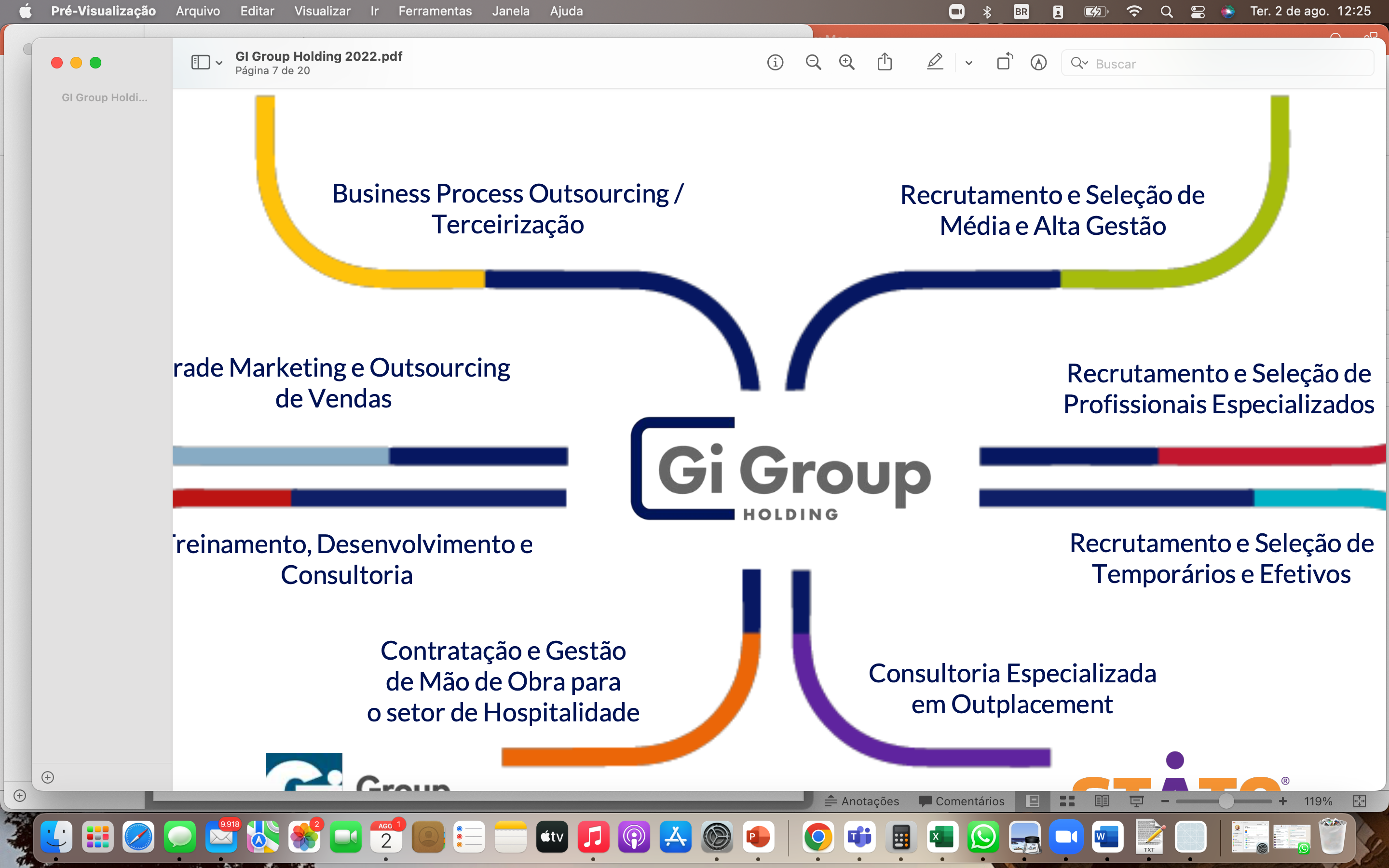 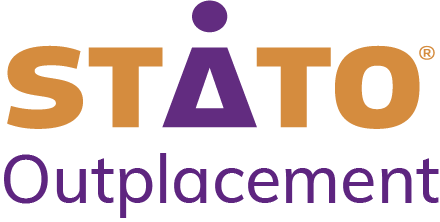 Programa de Transição de Carreira
STATO
Cristiane Aliaga
Gerente de Negócios B2B Nacional
11 3844-6068/67 | 11 9 5922-0859
cristiane.aliaga@statobr.com
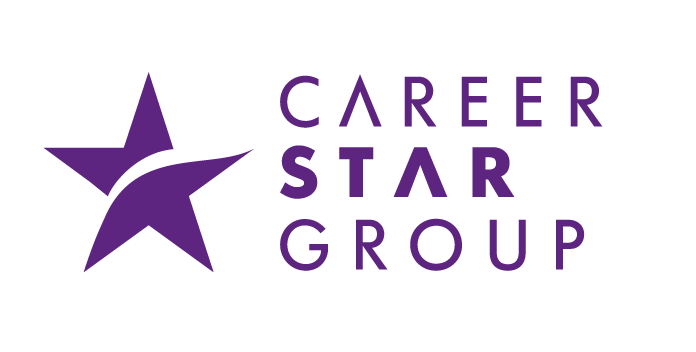 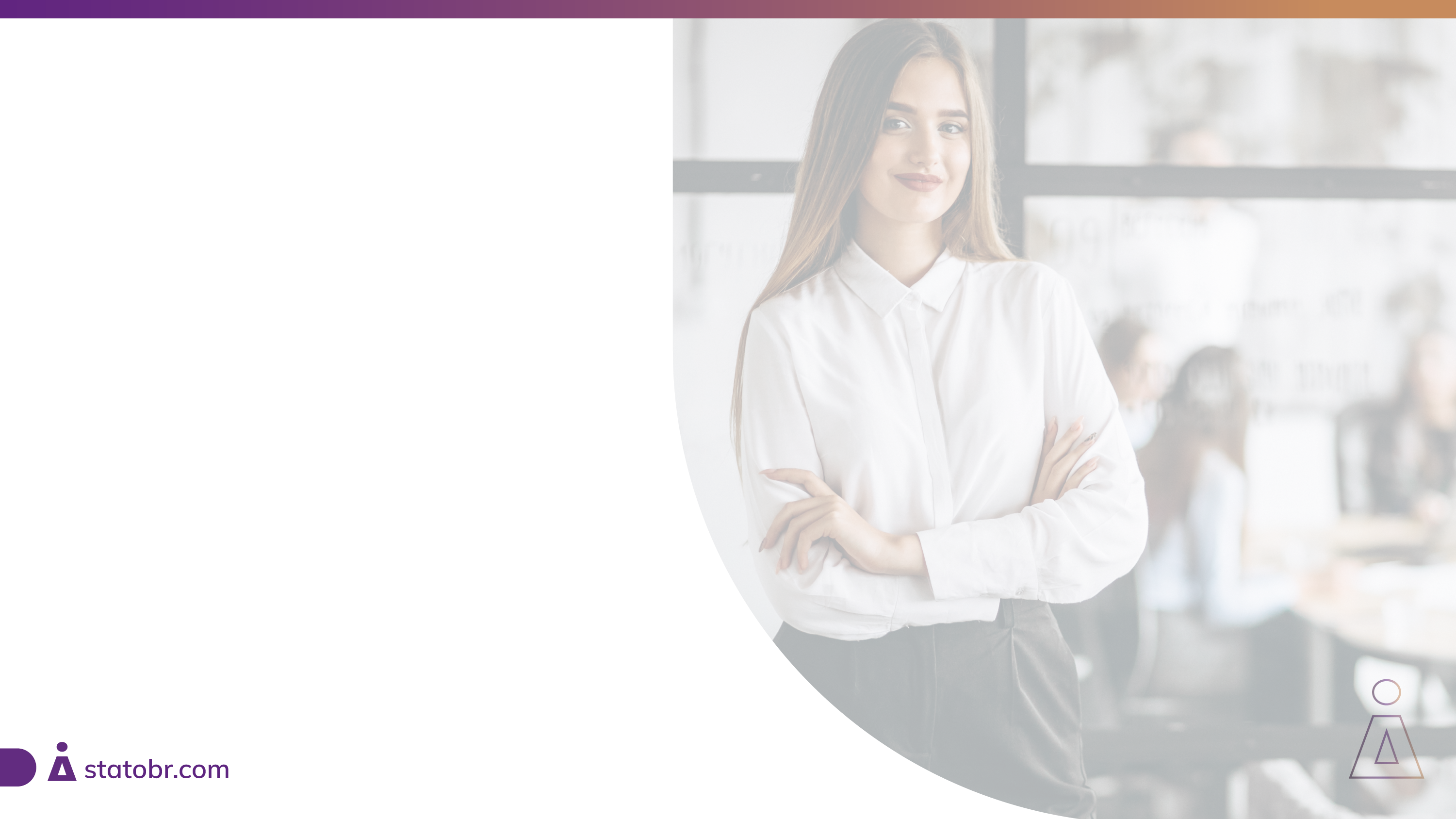 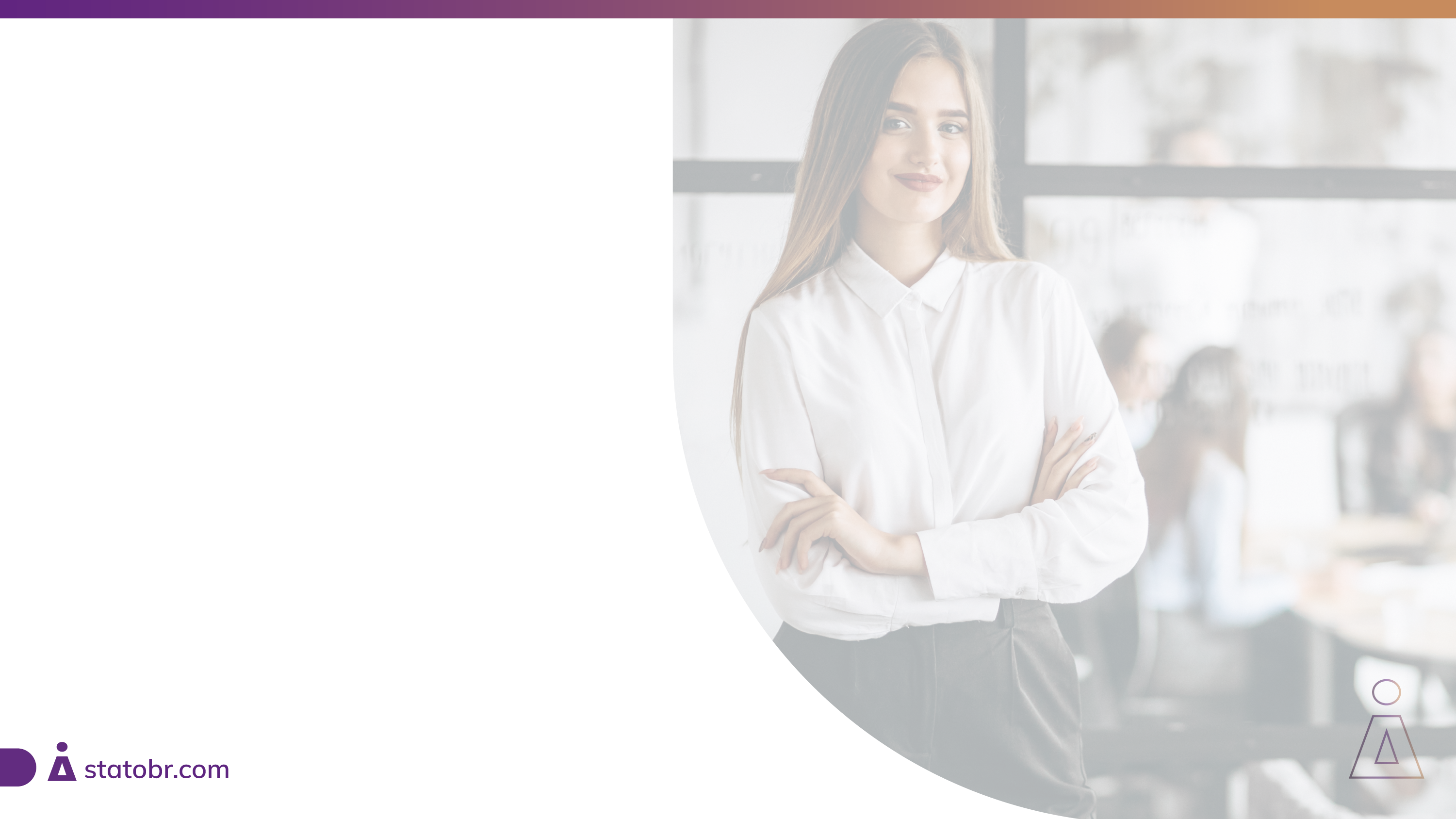 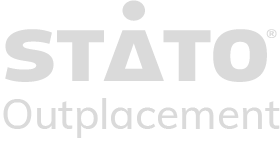 Prazer somos a STATO
A STATO nasceu de status:
O lugar de prestígio do indivíduo na sociedade. Traduz também o nosso olhar para as pessoas e como elas ocupam o centro da nossa atenção e dedicação.
A STATO é uma Consultoria 
de Movimentação de Talentos.
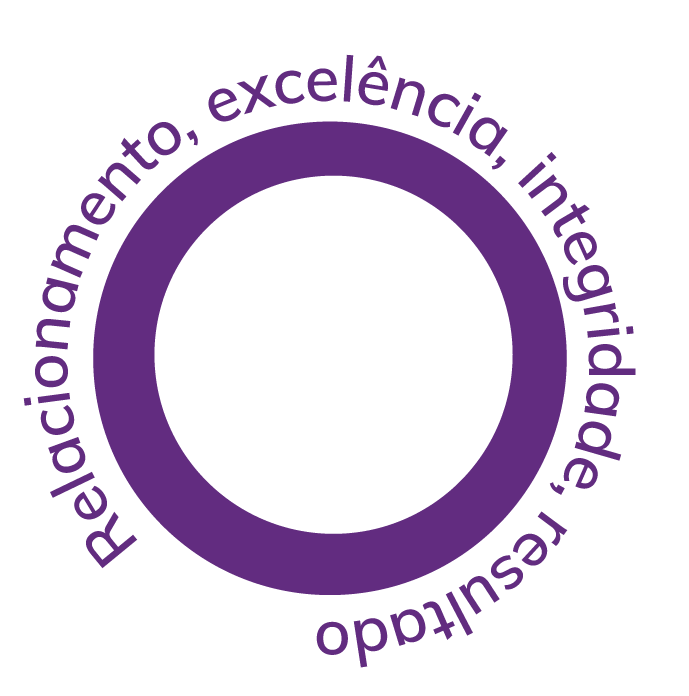 Nossa experiência em recrutamento de executivos, no desenvolvimento organi-zacional ou na transição de carreira nos permite atuar em todos os ciclos dos profissionais no ambiente corporativo, identificando, desenvolvendo e cuidando de pessoas para atingirem seus pro-pósitos profissionais e pessoais e, consequentemente, das organizações.
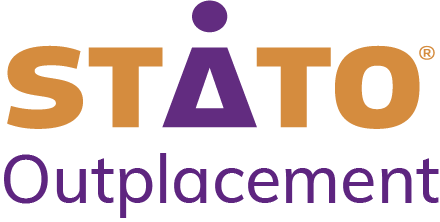 3
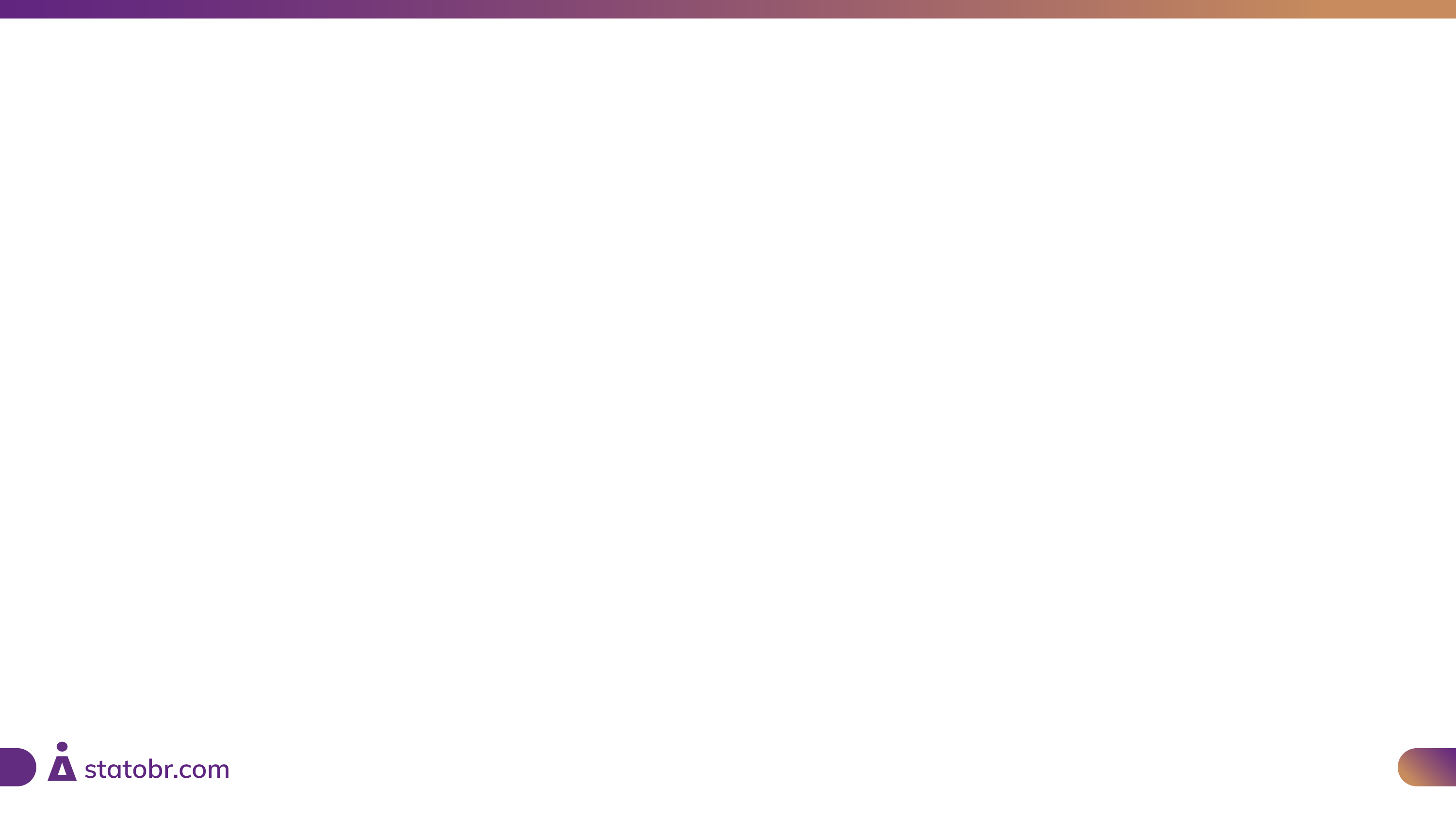 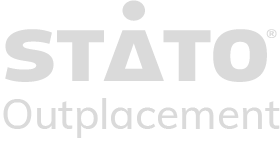 Atuação & Ecossistema
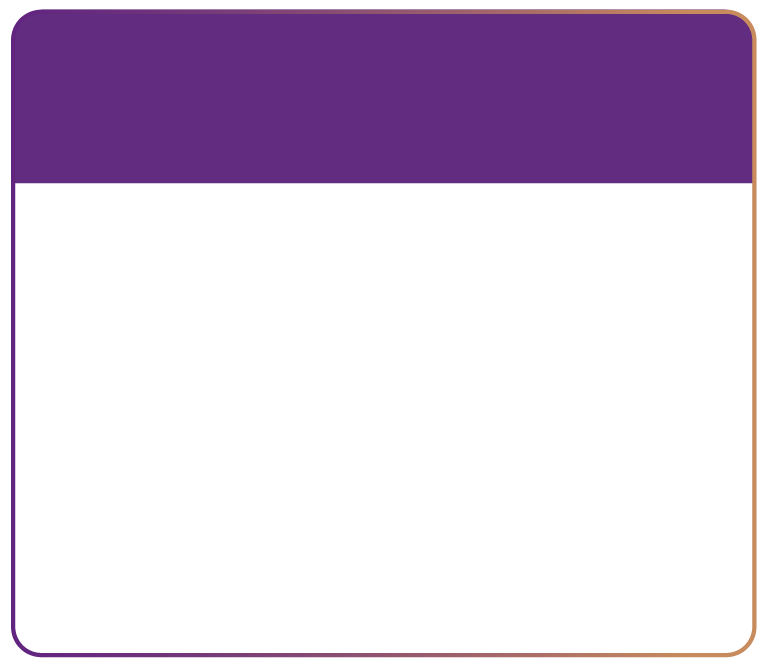 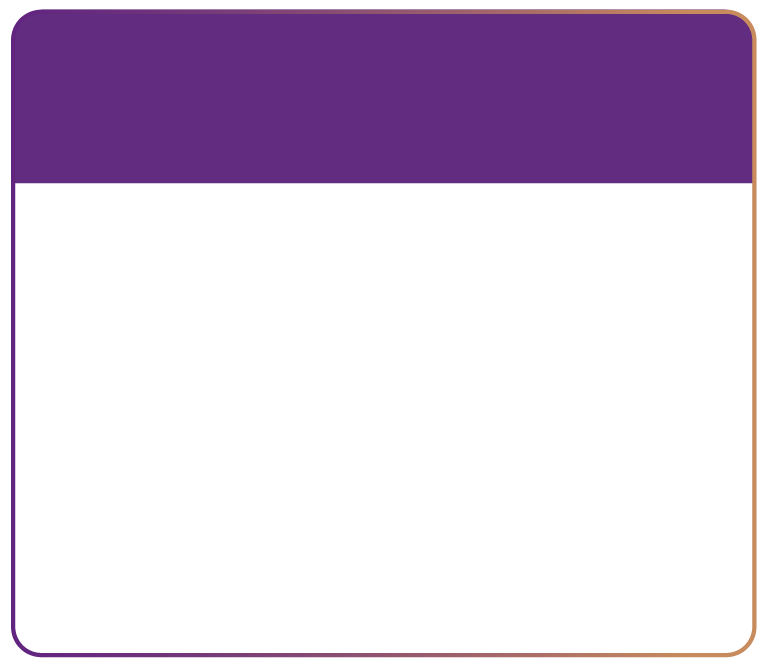 OUTPLACEMENT EMPREGABILIDADE
TALENT DEVELOPMENT
A STATO está há 32 anos no mercado
• Projetos
• Assessments
• Workshop
• Coaching
• Mapeamento de Talentos
• Transição de Carreira 
   Individual e para Grupos
• Empreendedorismo
• Preparação Novos Rumos 
   de Vida e Carreira
• Projetos de Desmobilização
Trabalhamos nas empresas, identificando, desenvolvendo e apoiando pessoas para o sucesso das organizações. Nosso jeito de trabalhar é objetivo, comprometido e transparente. Oferecemos ferramentas altamente especializadas para pessoas e empresas em seus ciclos de carreira e de gestão. Agora somos parte do econssistema da Gi Group Holding.
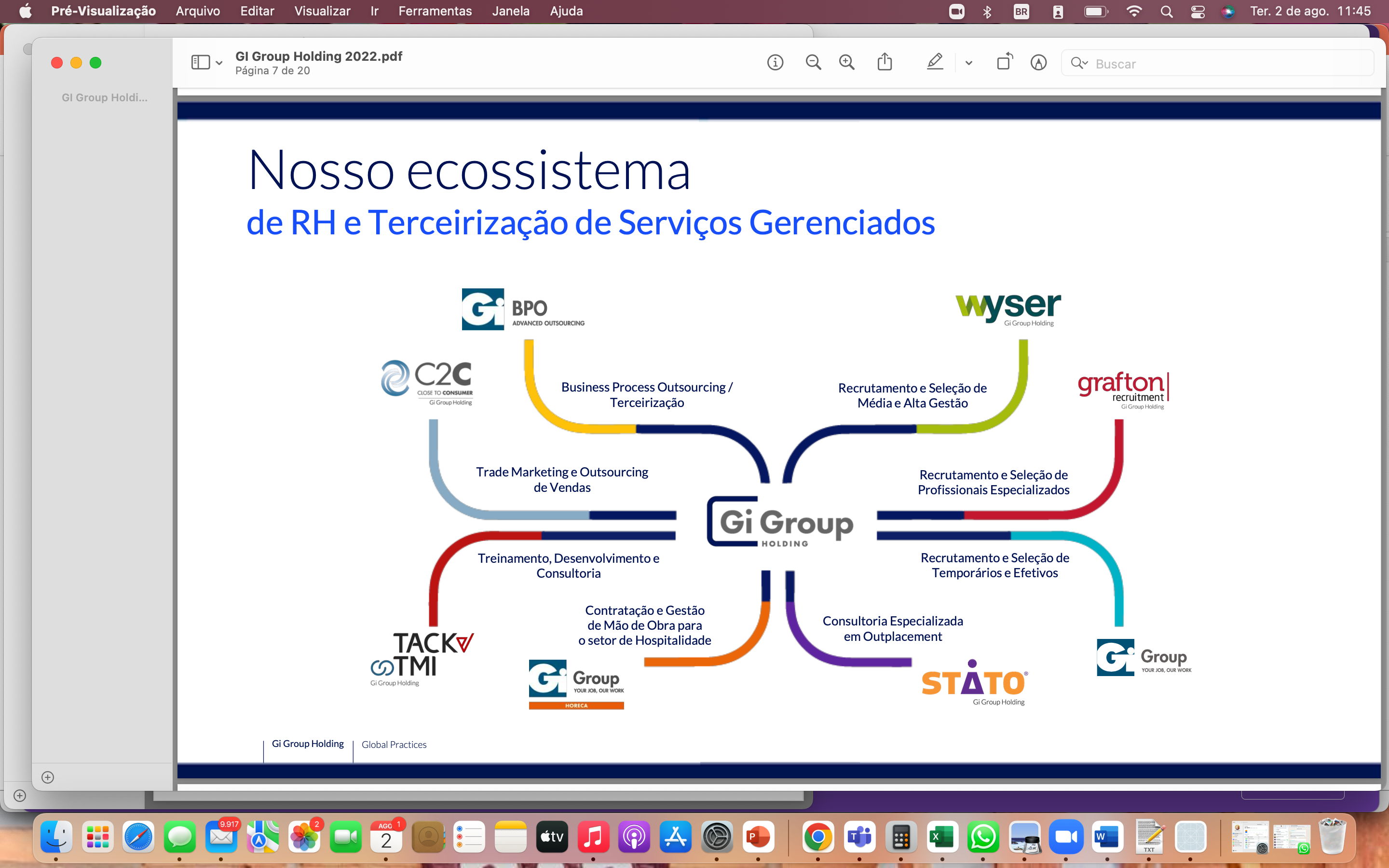 4
4
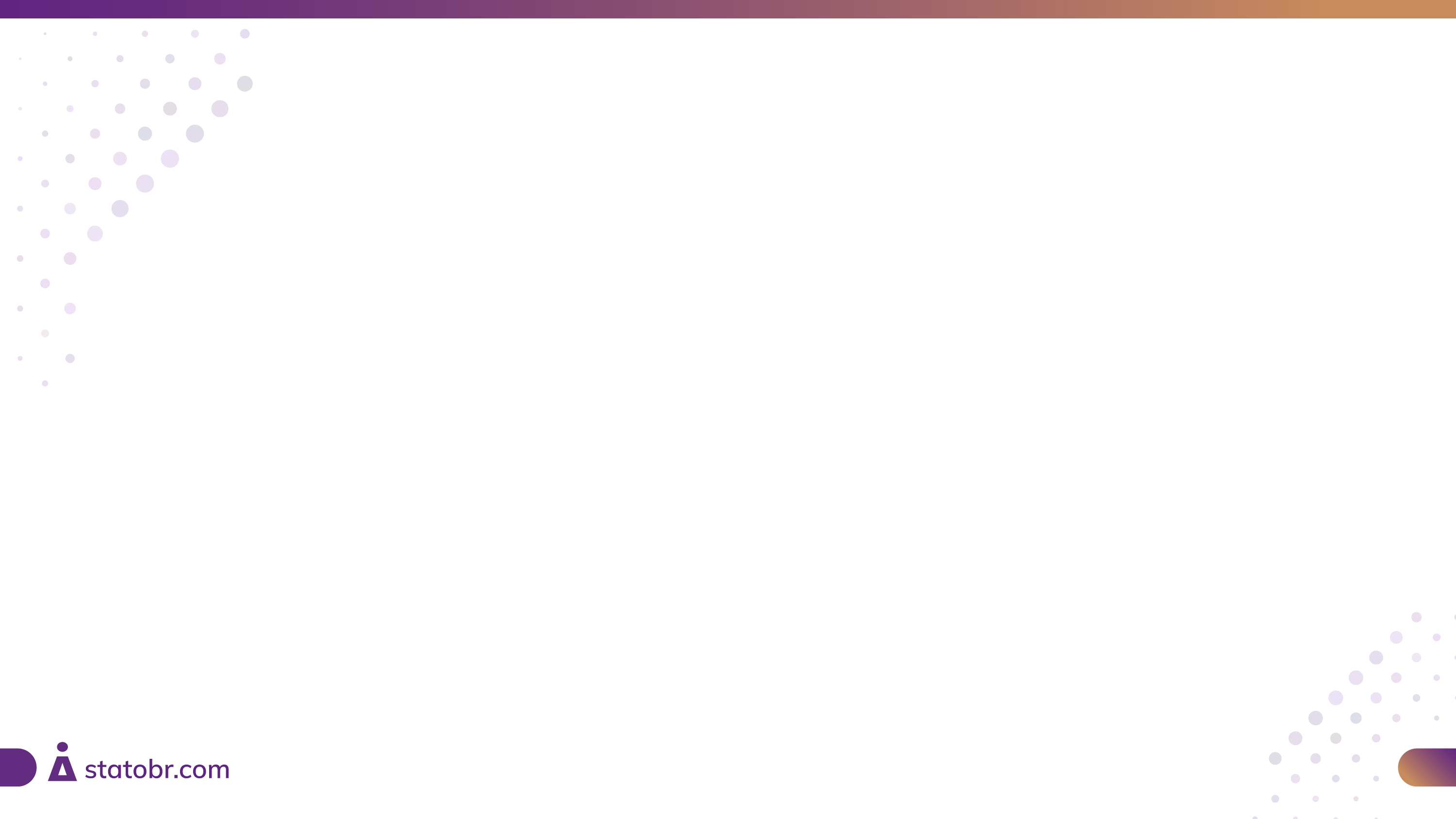 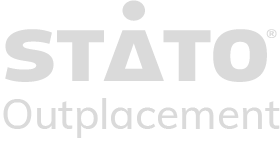 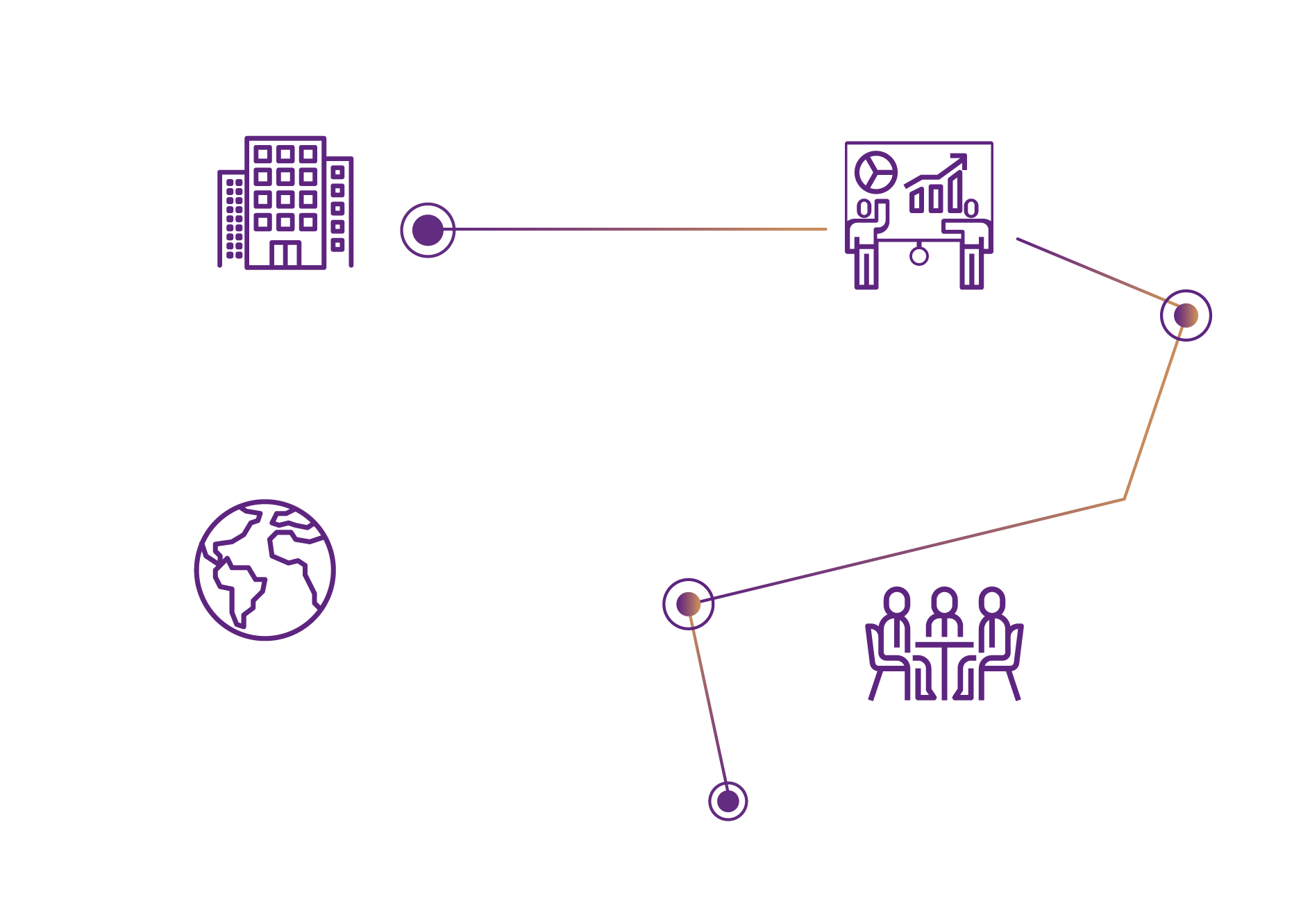 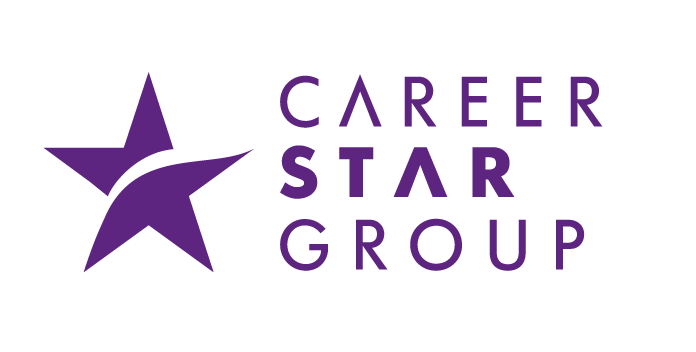 www.careerstargroup.com
800 Escritórios 
em mais de 102 países
Ampla experiência em 
gestão de projetos globais de empregabilidade
Em tempos de carreiras globais e sem fronteiras, a STATO faz-se presente em todos os continentes através da Career Star Group, maior empresa em transição de carreira do mundo, da qual  é sócia-fundadora. Os profissionais em transição de carreira recebem a consultoria de especialistas com conhecimento local profundo.
Cobertura global 
com especialização local
Atendimento de 7 mil empresas e mais de 100 mil profissionais por ano
5
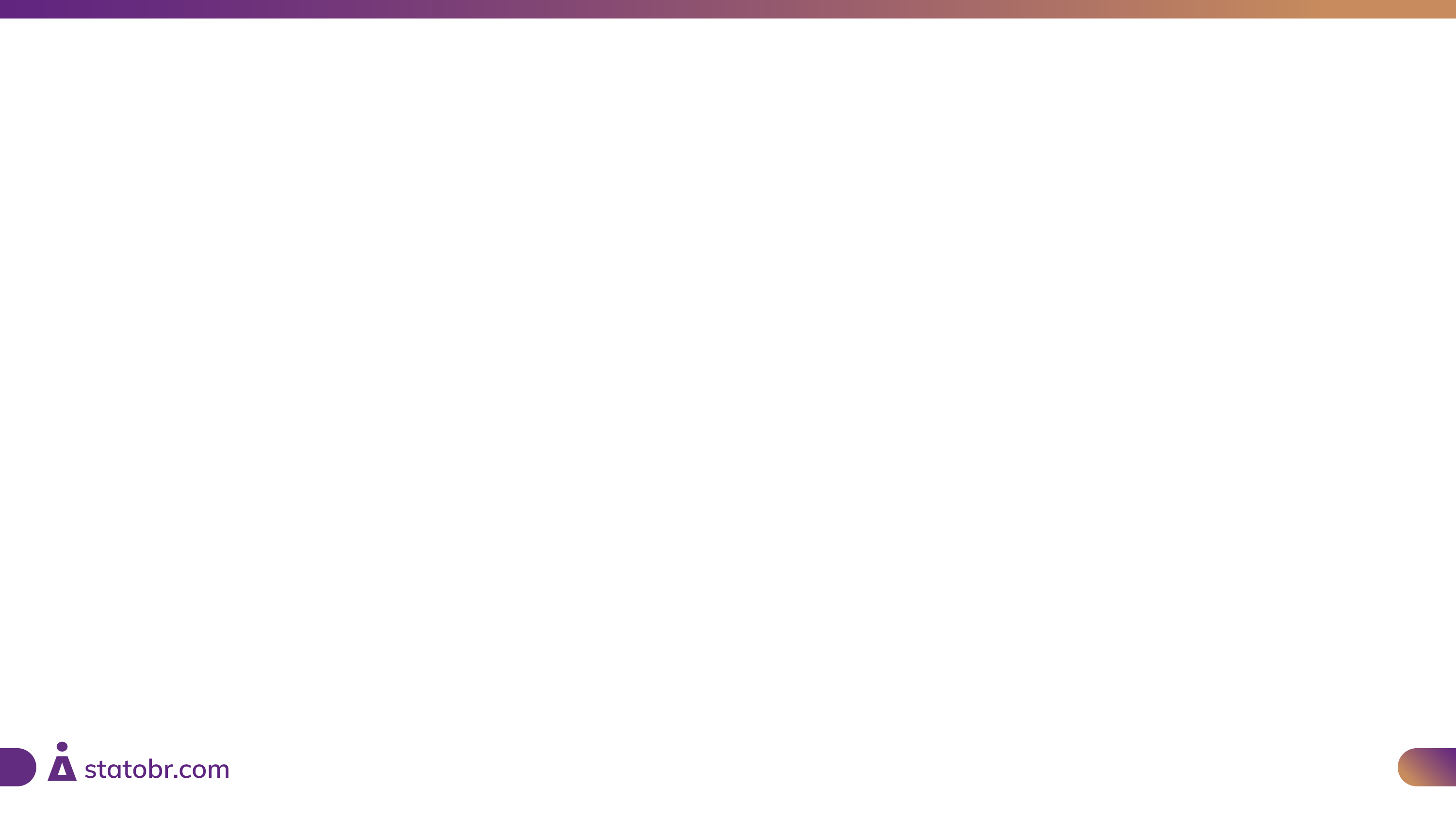 Transição de Carreira
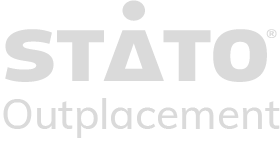 O processo de Outplacement Individual segue uma metodologia estruturada em 3 etapas, 
que podem conter diferenças de acordo com o tipo de programa oferecido:
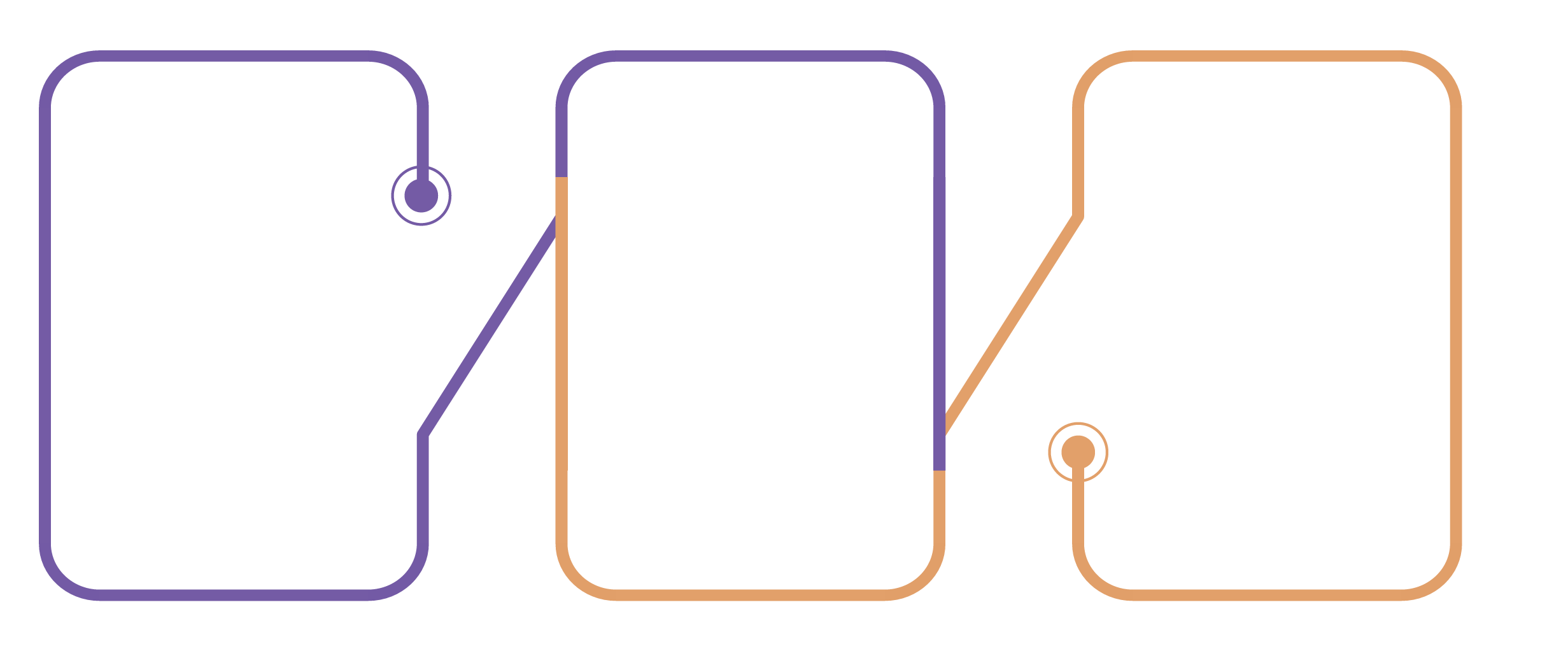 THINK
PLAN
GO TO MARKET
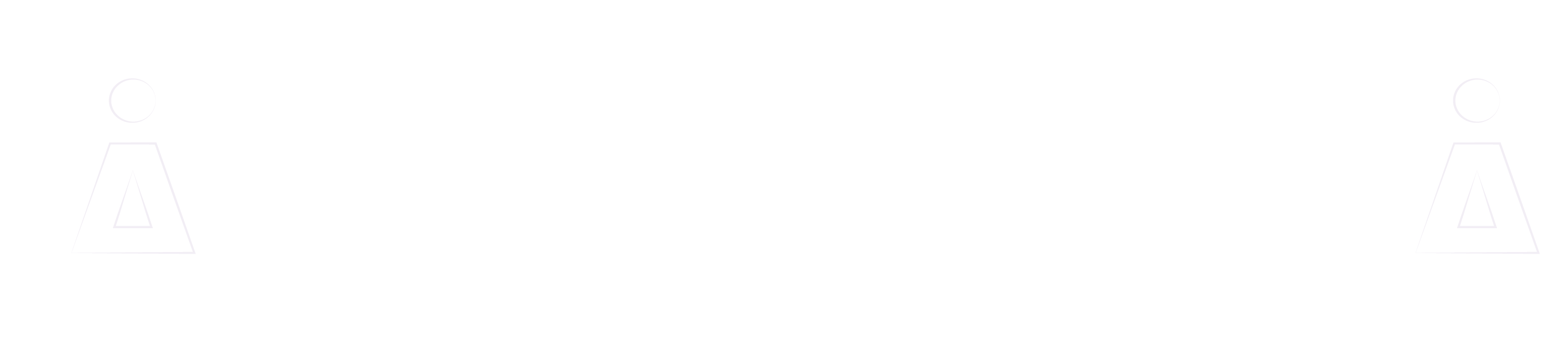 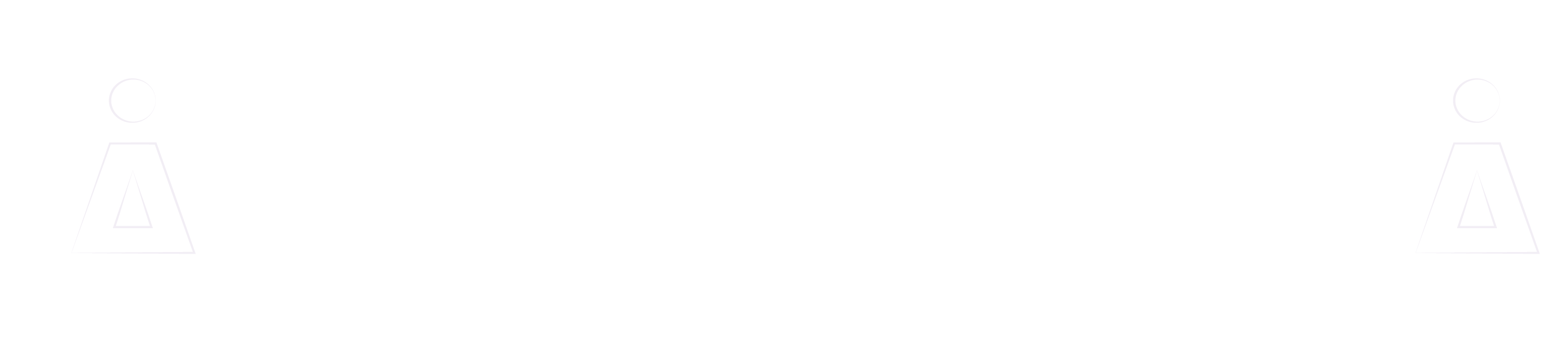 Assimilar o momento,
levantar o histórico do profissional através 
de ferramentas de assessment, entender 
e definir o novo objetivo, perspectivas e possi-bilidades.
Desenvolver, de maneira
prática e com suporte
consistente, um plano de
ação que contemple todas as variáveis para o novo momento de carreira e, eventualmente, para um Plano B em paralelo.
Abordar o mercado para acelerar a implementação do Plano de Ação 
e a conexão com o novo momento de carreira
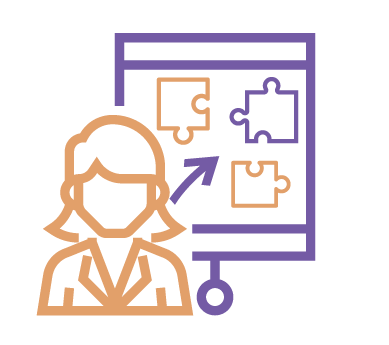 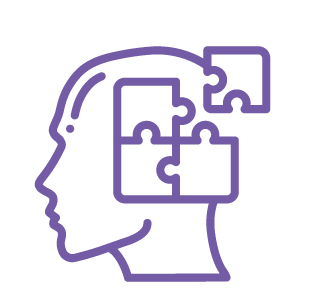 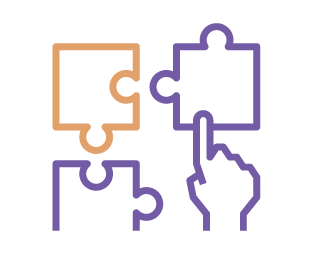 A metodologia é orientativa, mas deve respeitar a necessidade individual de cada assessorado. O consultor deve assumir o papel de avaliador da situação para guiar seu assessorado pelas fases e dar prioridade para as etapas que trarão melhores resultados a cada expectativa.
6
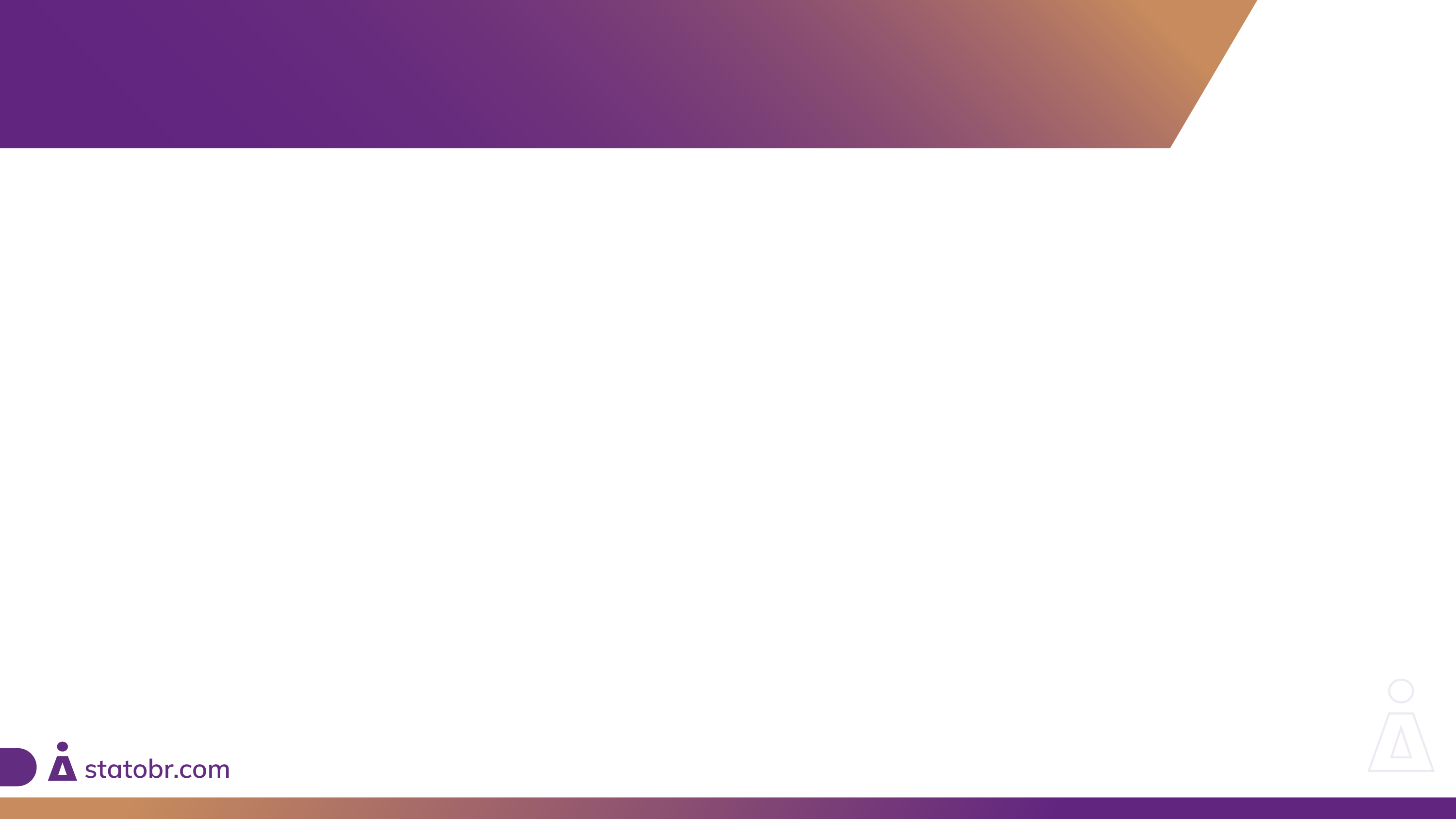 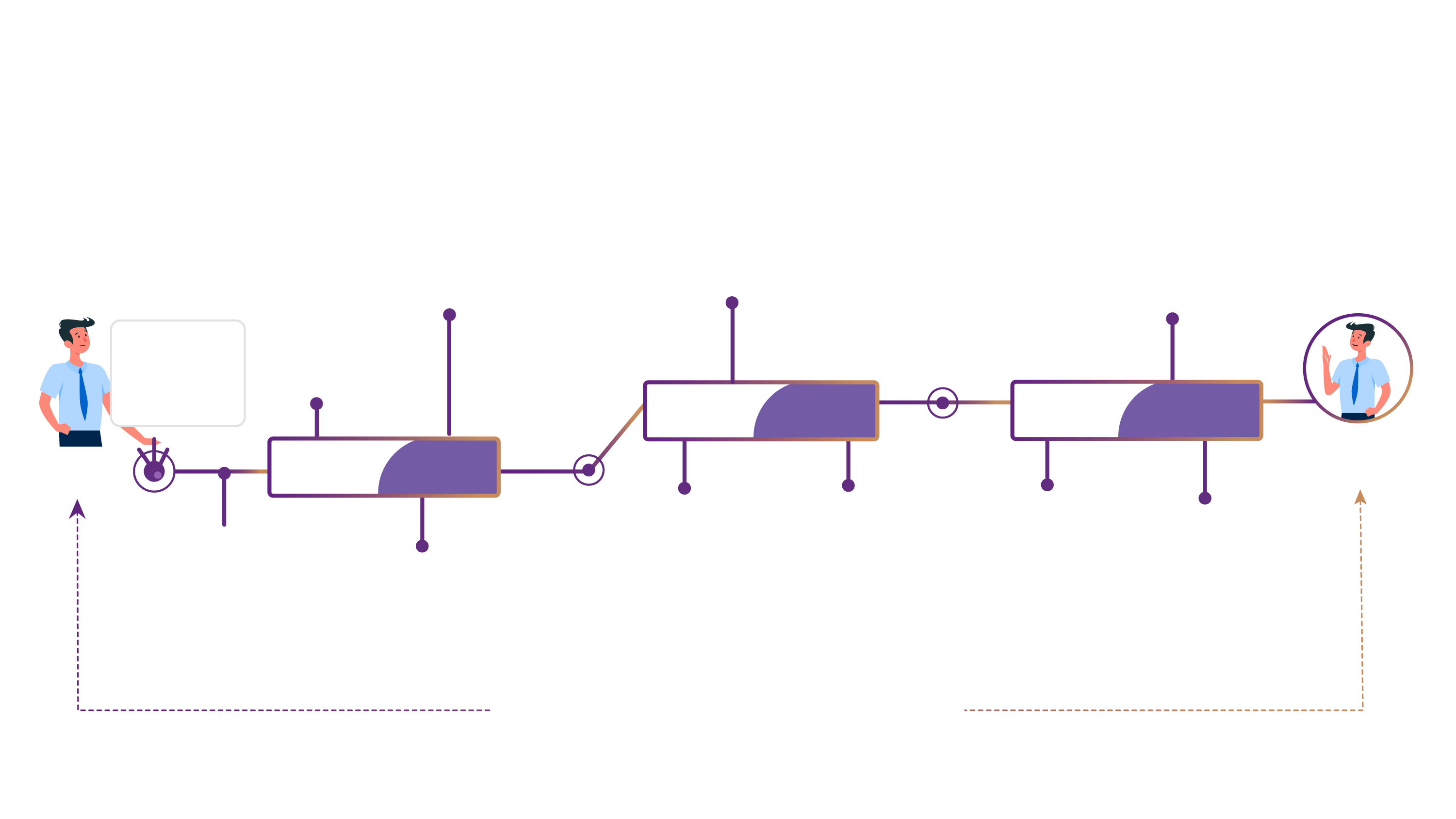 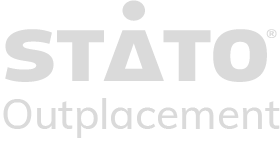 JORNADA DO PARTICIPANTE
Acompanhamento
Simulado de Entrevista
Assessment
A cada 20 dias para revisão e reestruturação de estratégias
Gravação + Feedback
Autoconhecimento
Linkedln
Marketing Pessoal
Perfil Campeão 
e otimização
Como melhorar a sua marca pessoal
Mercado Alvo
* Inicial
Portal e 
Apresentação
Abertura de novas
possibilidades
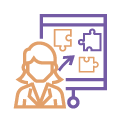 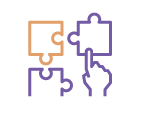 Plan
Go to market
Objetivo Profissional
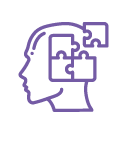 Think
Início
One-to-One
Networking
Análise do Simulado
Finalização do Programa
Conexões
Headhunter e Mercado Alvo
Desenvolvendo conexões
Devolutiva da gravação
* Perfil e Planejamento de Carreira
Encerramento frente a recolocação ou término do prazo
* Elaboração do CV
GESTÃO DO PROJETO DE TRANSIÇÃO
* 03 primeiras etapas obrigatórias
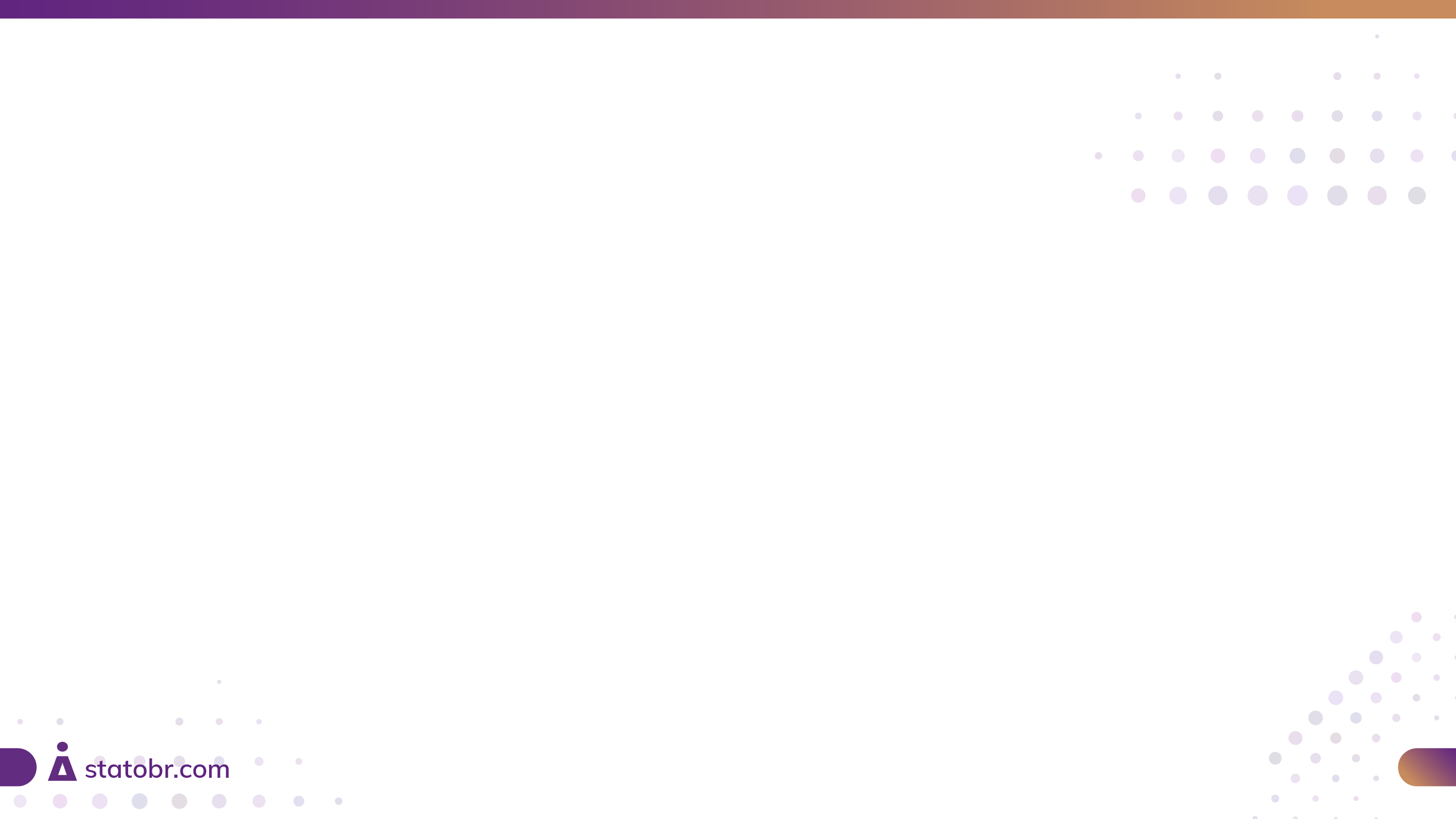 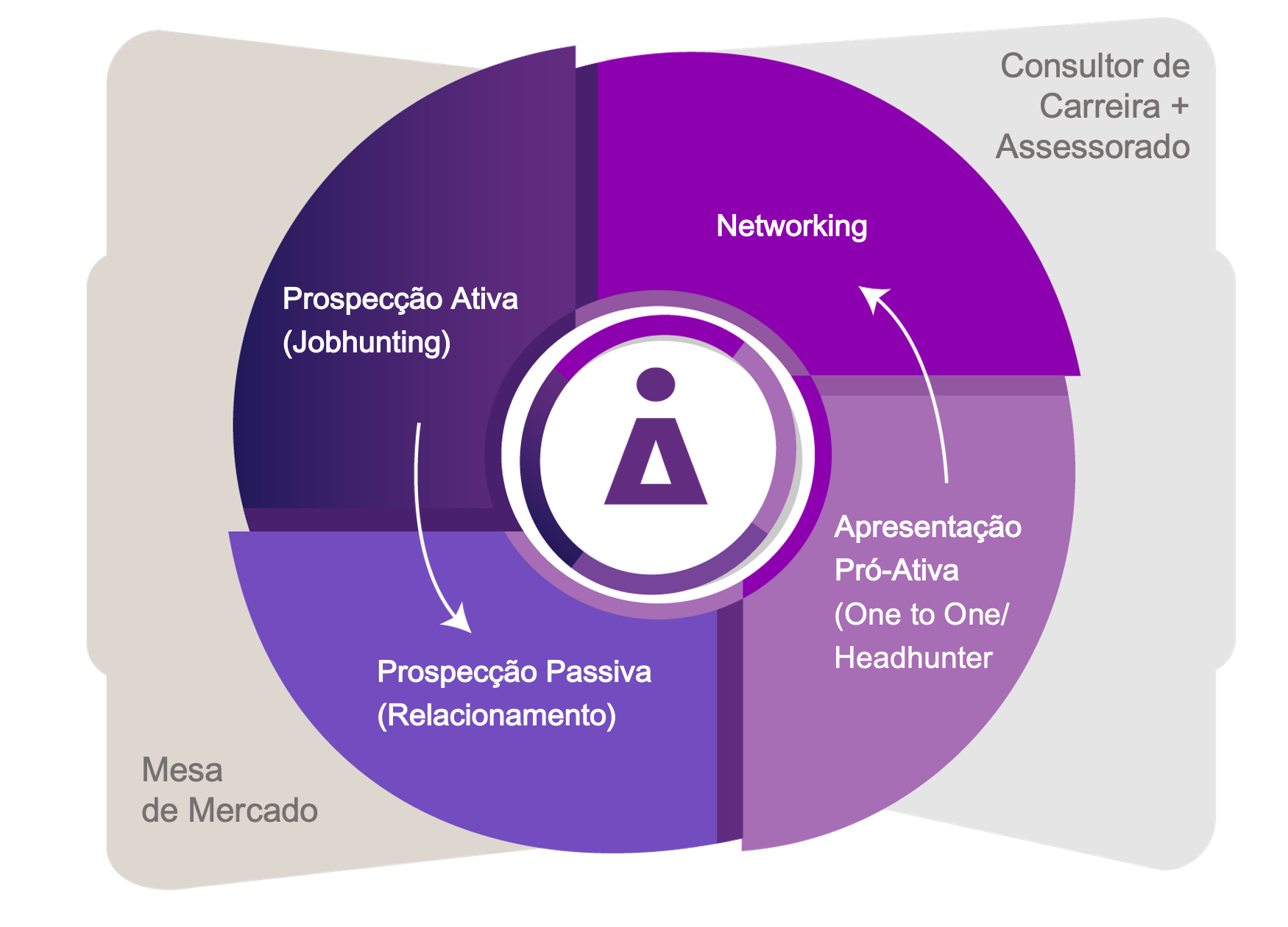 Mecânicas de conexão 
de executivos com o mercado
Prospecção Ativa: 
Captação de posições nos principais canais de vagas, sites 
de empregos, páginas de empresas e consultorias, blogs, redes sociais, entre outros.

Prospecção Passiva: 
Posições recebidas por RELACIONAMENTO, através de empresas e Headhunters parceiros da área de Mercado.

One to One: 
Mapeamento e instrumentalização para abordagem a Headhunters e empresas de interesse por meio de apresentação/conexão com possíveis gestores.

Networking: 
Instrumentalização do assessorado sobre como criar, alimentar e manter uma rede de contatos ativa, bem como desenvolvimento de estratégias para abordar esta rede e influenciá-la.
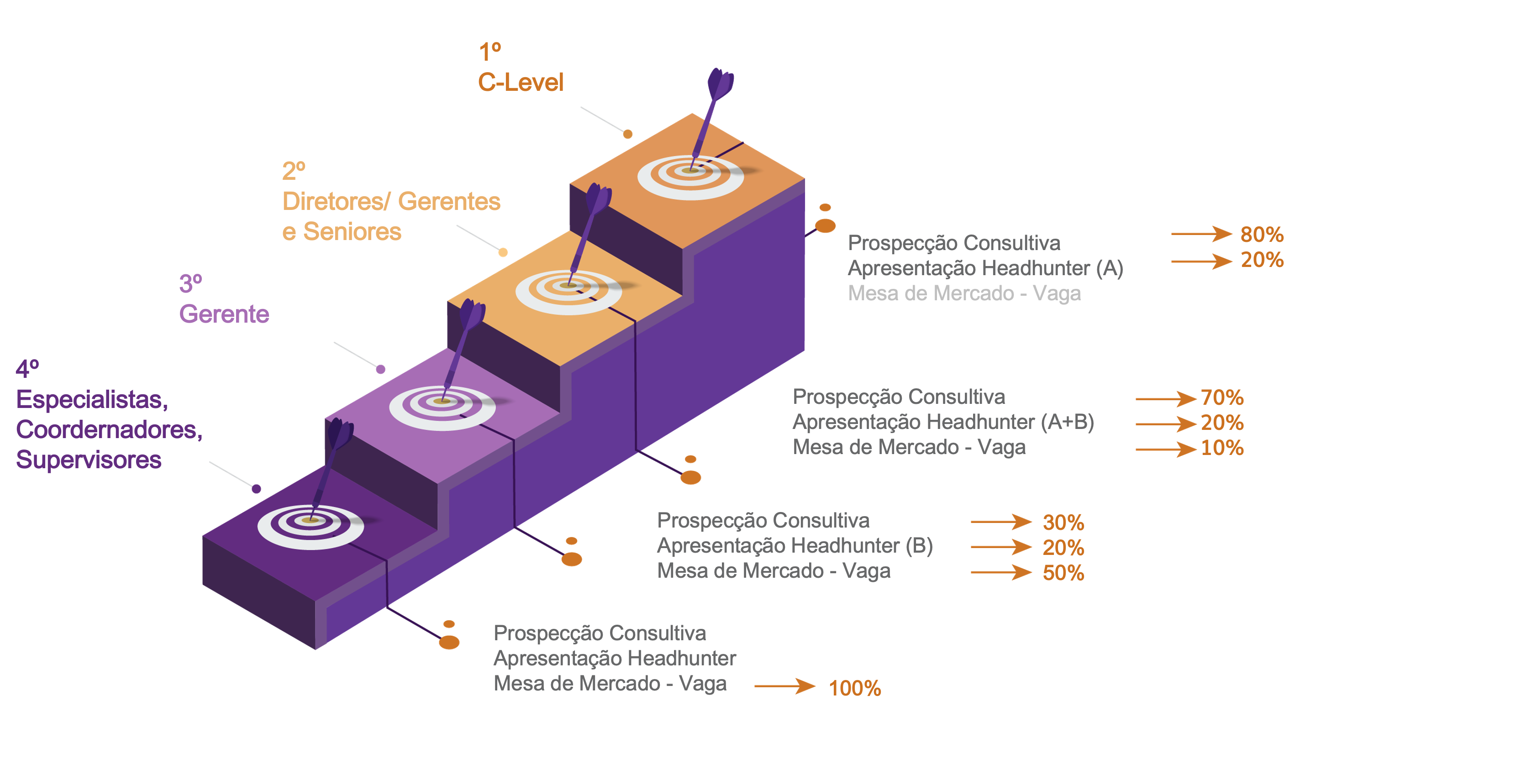 8
8
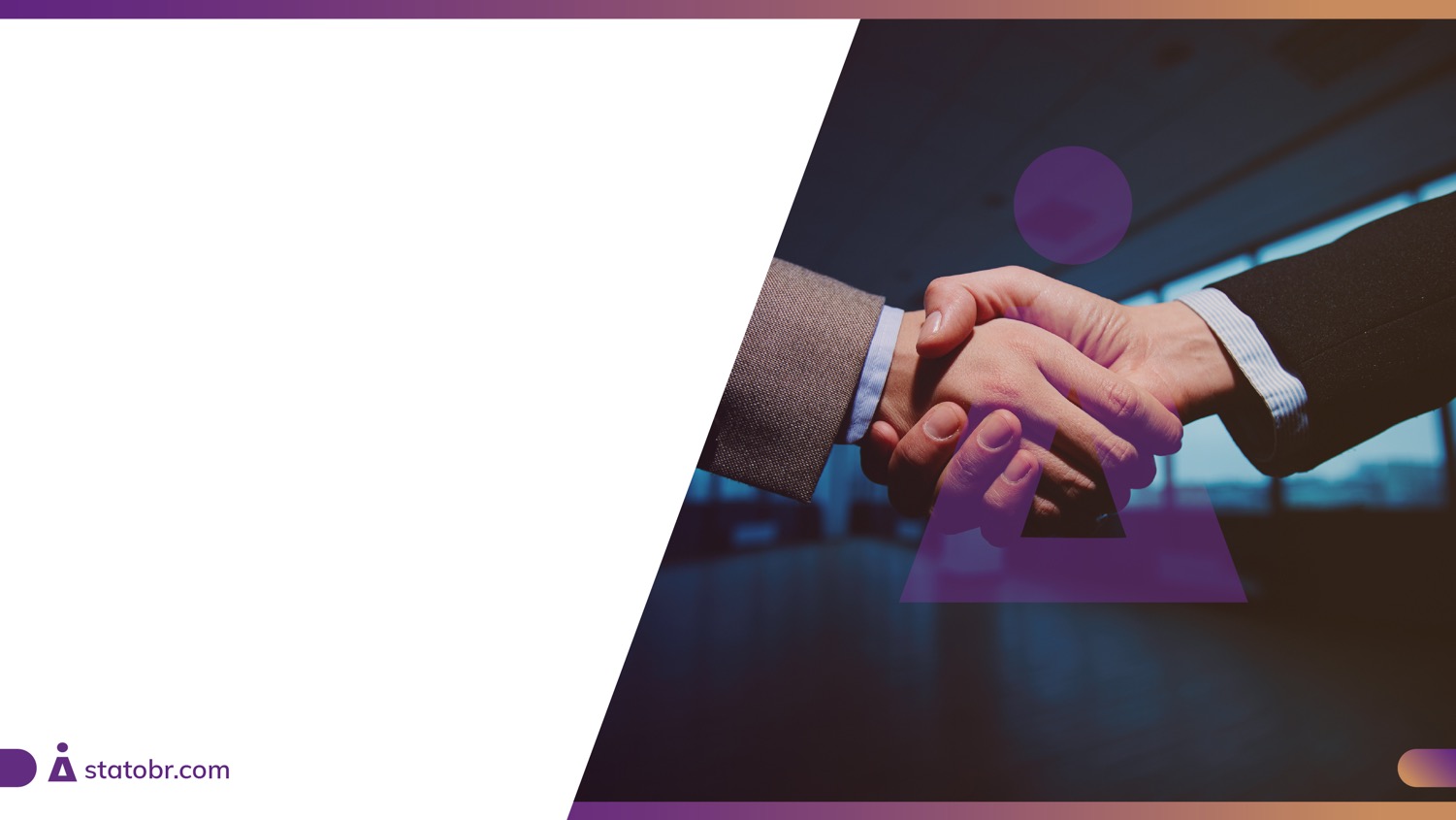 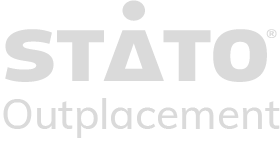 Obrigada!
9